THE NLRB IN TRANSITION
Maury Baskin, Esq.
mbaskin@littler.com
March, 2018
Presented By
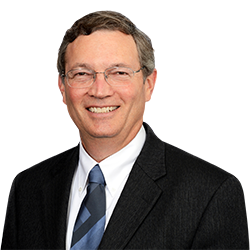 Maury Baskin
ABC General Counsel
Littler Mendelson Construction Group Chair
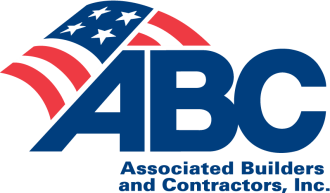 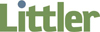 Agenda
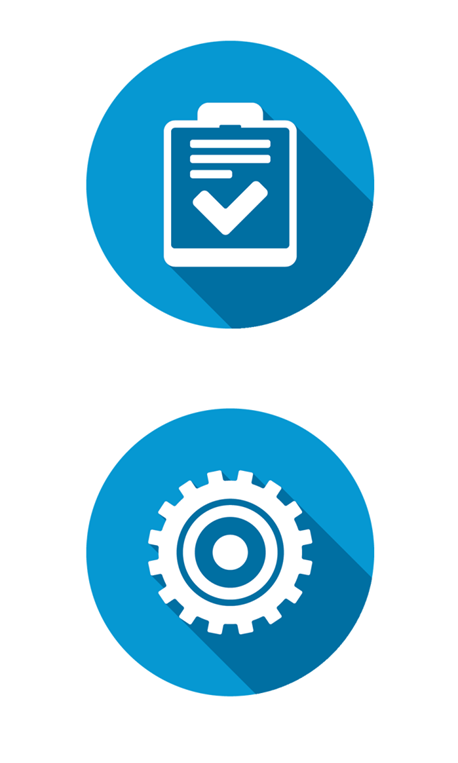 The Current Board and General Counsel
 
The Ongoing Confirmation Delays

The Joint Employer Controversy 

Calling Off the War on Employee Handbooks?

Goodbye to “Micro-Units?”

Revisiting the Quickie Election Rule?
Current Composition of the NLRB
William J. Emanuel, Mark Gaston Pearce, Marvin E. Kaplan (Chairman), Lauren McFerran
Nominee
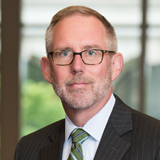 On January 18, 2018, John Ring was nominated to fill the seat vacated by former Chairman Phil Miscimarra on December 17, 2017.
The New NLRB General Counsel
Peter B. Robb was confirmed on November 8, 2017 to replace outgoing General Counsel and former Union lawyer Richard F. Griffin, Jr. 

On December 1, 2017, Robb issued GC Memo 18-02, Mandatory Submissions to Advice and GC review prior to issuing complaints
 
Robb’s proposed reorganization of the Regional Offices
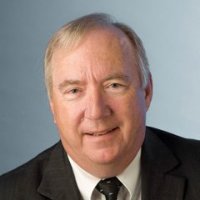 The December 2017 Correction
Three major rulings issued during Chairman Miscimarra’s last week in office:

Hy-Brand: Overruling the Obama Board’s radical Joint Employer standard

Boeing:  Calling off the Obama Board’s “war on employee handbooks”

PCC Structurals: Overruling the Obama Board’s “micro-unit” elections

Where are they now?
The Joint Employer Controversy:
 
BFI to Hy-Brand 
and Back Again
8
Proprietary and Confidential
Relationships Covered & Potential Impact
What Joint Employer Means To You:

Developer - Contractor
Contractor-Subcontractor
Temp agencies
User-Supplier
Parent-Subsidiary
Franchisor-Franchisee
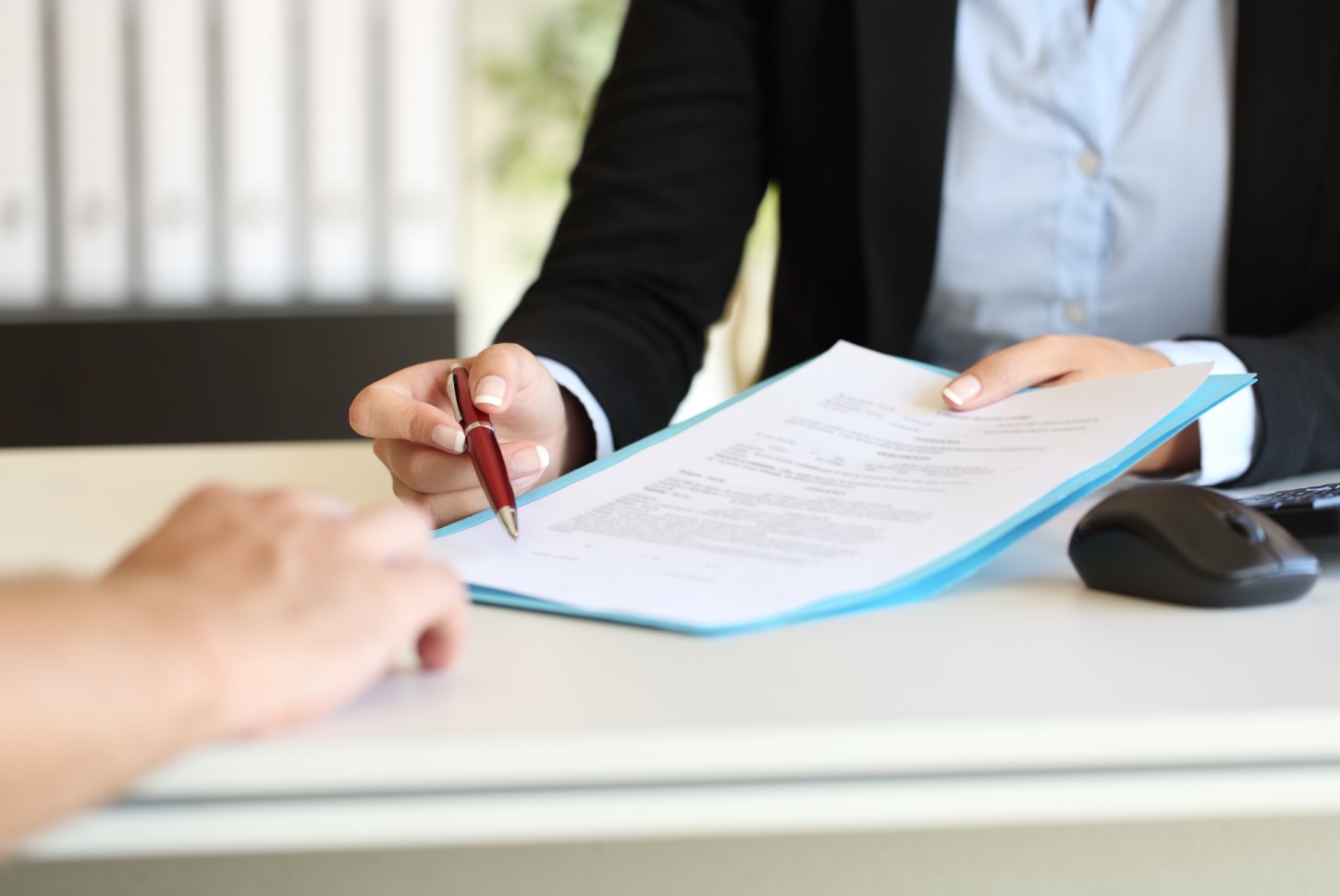 Two Years Under Browning-Ferris Standard
The Browning-Ferris Case (2015) 
	
Potential, reserved control can create joint employer status

“Indirect control” sufficient

Expanded scope of essential terms and conditions of employment

Limited or routine control can be enough

The Miller & Anderson follow-up case
Hy-Brand Industrial Contractors,365 NLRB No 156 (12/14/17)
3-2 decision, overruled Browning-Ferris:

“[A] finding of joint-employer status shall once again require proof that putative joint employer entities have actually exercised joint control over essential employment terms (rather than merely having “reserved” the right to exercise control), the control must be “direct and immediate” (rather than indirect), and joint-employer status will not result from control that is “limited and routine.”

Returns to prior standard:  Does joint employer meaningfully affect matters relating to hiring, firing, discipline, supervision and direction?
Easy Come, Easy Go: Hy-Brand Withdrawn
The Unprecedented Inspector General attack on a substantive opinion

Member Emanuel’s recusal problem; the Member Becker comparison


The Board votes 3-0 to withdraw the Hy-Brand opinion

BFI is back in effect, but also being appealed to DC Circuit

What will the GC do?

Who is in charge?  What happens now?
Calling Off the War on Employee Handbooks
13
Proprietary and Confidential
The Obama Board’s War on Handbooks
Lutheran Heritage Village-Livonia, 343 NLRB 646 (2004) test:  facially neutral policies unlawful if “employees would reasonably construe the language to prohibit Section 7 activity”

More recently, ambiguity in the wording of rules and policies was construed against the employer and significantly increased the likelihood of finding of overbreadth
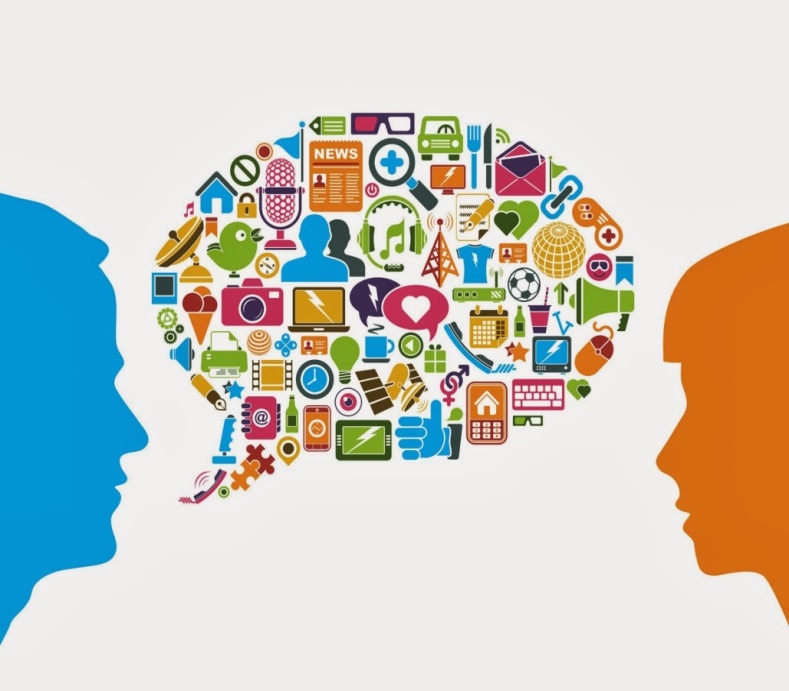 Work Rule Casualties of the Obama Board
Rules prohibiting disclosure of “confidential” information that were not sufficiently limited

Rules prohibiting “insubordination” that were not literally limited to the performance of legitimate job related directives during working times

Overly broad access and no-loitering rules

Civility rules (inappropriate, unprofessional, offensive or improper conduct)

Rules prohibiting negative or false public statements about the workplace
Conflict of interest rules

Rules restricting the use of employer’s logo, copyrights and trademarks

Rules prohibiting video or audio recordings or devices in the workplace

Imprecise non-solicitation policies
Boeing Co. Establishes a New Balancing Standard
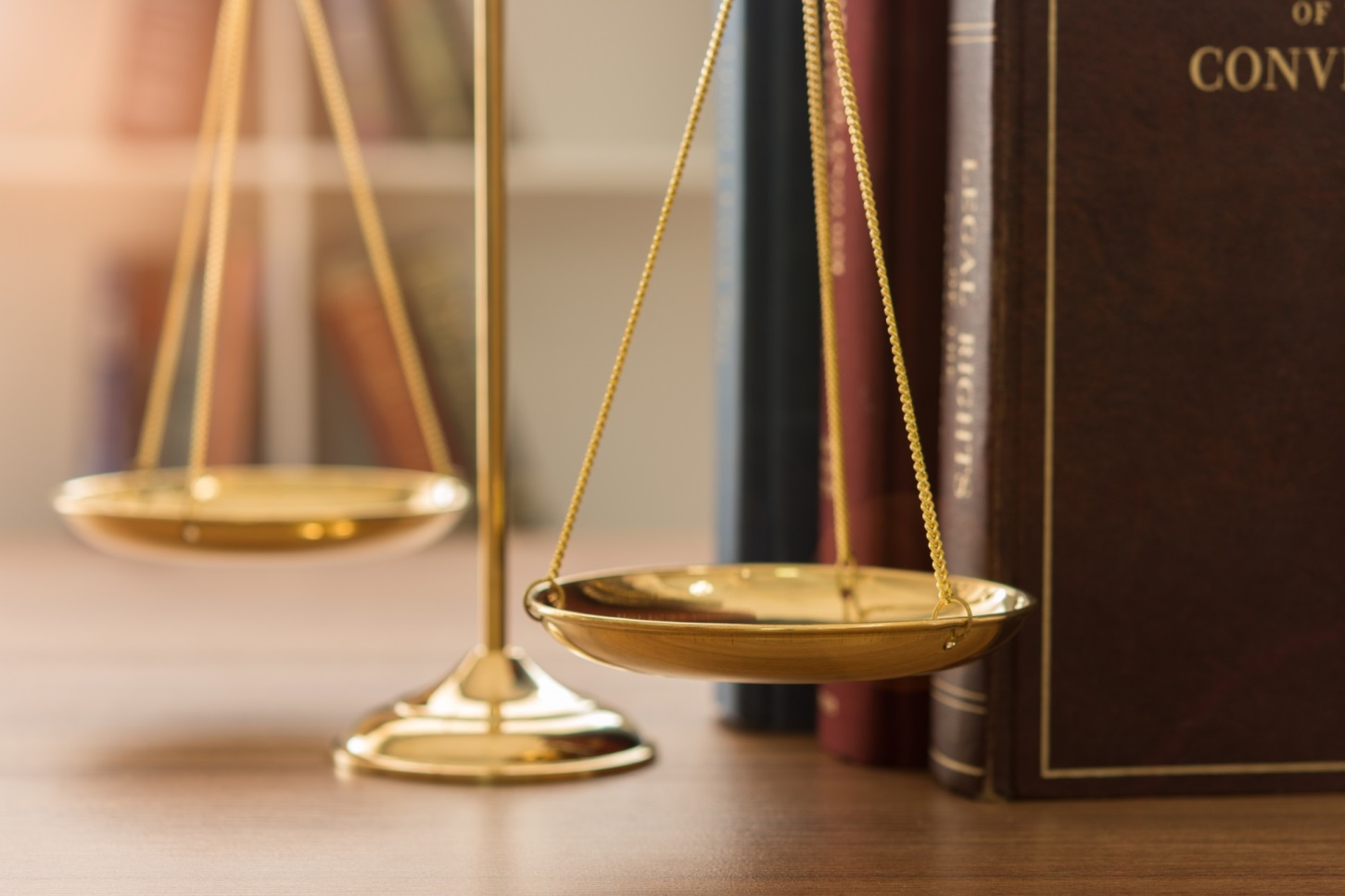 When reviewing a rule that reasonably would interfere with the exercise of Section 7 rights, the Board will consider:

the nature and extent of the potential impact on those rights; and

legitimate justifications associated with the rule

When the legitimate justifications outweigh a rule’s potential impact on protected rights, it will be found lawful
Boeing Co. Also Establishes Rules Categories
Now there will be three categories of rules:

Lawful (e.g. no-camera rules; “respect” rules in the workplace)

Subject to scrutiny

3. Unlawful (rules prohibiting employees from discussing their wages and benefits)

How will the Board handle the categories going forward?
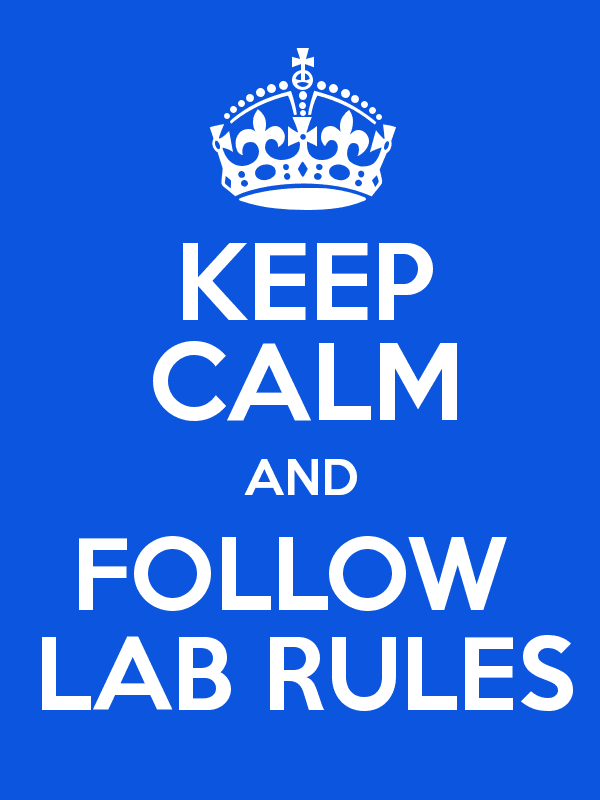 Practical Impact
Unlawful application of a lawful rule is still unlawful

Much less litigation – and fewer notices to employees – about rules in the future

Balanced approach to the impact of rules and new opportunities to justify the maintenance of rules 

Considerable evidence relevant to the issue of lawful rules that may be presented at the ALJ hearing stage

Reduced – but not eliminated – risk in election and discipline cases

The best rule still is one that demonstrates respect for employees’ rights

A rule that cannot be construed to interfere with employee rights always will be found lawful
Goodbye to 
“Micro Units?” 
Overturning Specialty Healthcare
19
Proprietary and Confidential
Specialty Healthcare, 357 NLRB No. 83 (2011)
The Board’s 2011 Specialty Healthcare decision fundamentally changed the calculus   

If the petitioned-for unit shared a community of interest, the Board deemed the unit appropriate 

Even if employees in the petitioned-for unit also shared a community of interest with a larger group of employees who were not included in the requested unit

Put burden on employers challenging the scope of the unit to show that additional employees shared “an overwhelming community of interest” with the petitioned-for employees
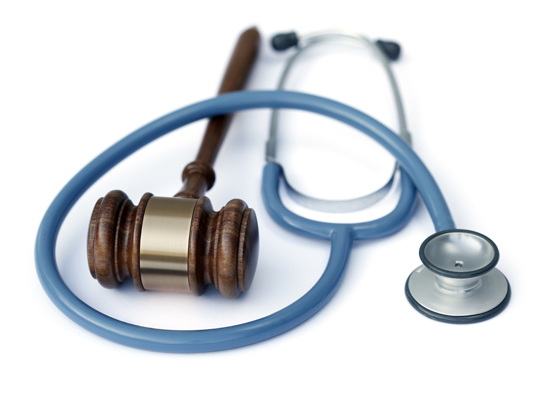 PCC Structurals, 365 NLRB No. 160 (2017)
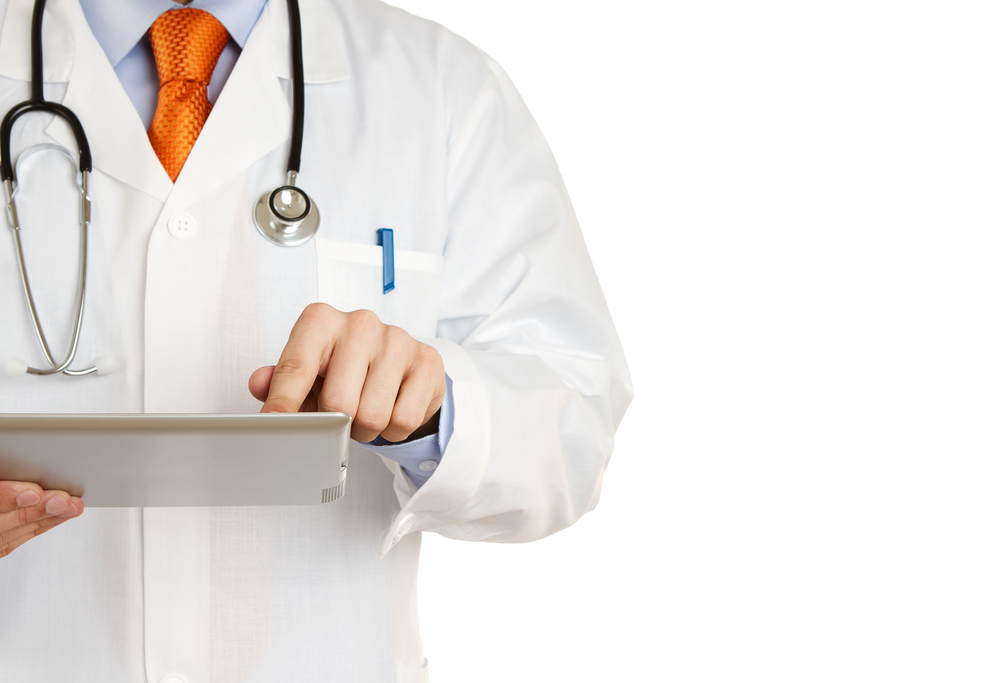 Board held that Specialty Healthcare was “fundamentally flawed:” 

the “overwhelming community of interest” standard was “an unwarranted departure” from the traditional test

deference to the union’s petitioned-for unit, and higher burden for employers, substantiality limited the Board’s ability to carry out its statutory duty to take an active role in deciding the appropriate bargaining unit “in each case.”

the “overwhelming community of interest” standard improperly ignored the Section 7 rights of excluded employees

Returned to the traditional “community of interest” test
Status of 2014 Election Rule
22
Proprietary and Confidential
Revisiting the 2014 Election Rule
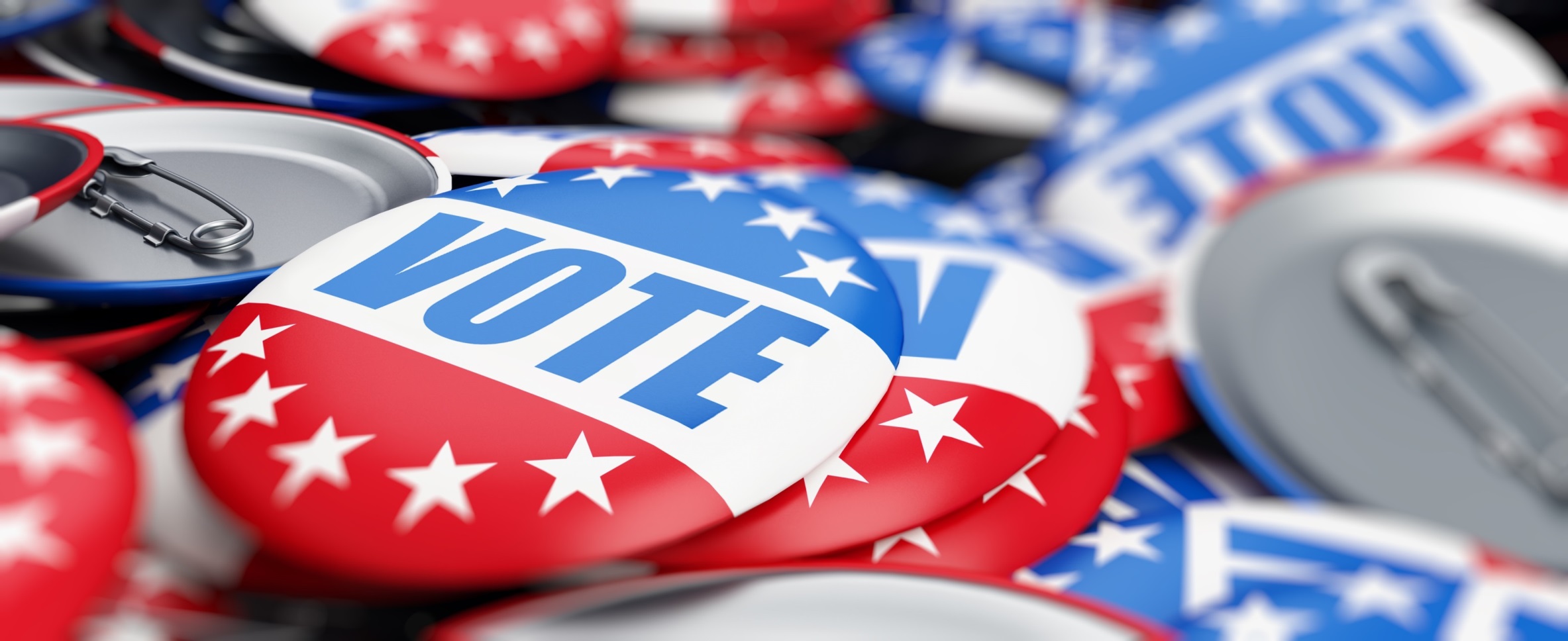 NLRB publishes Request for Information asking if the current election rule:

Should be kept as is

Should be kept with modifications

Should be rescinded and, if so, what should take its place
Respond to ABC’s survey
ABC will file comments on March 19
Going Forward
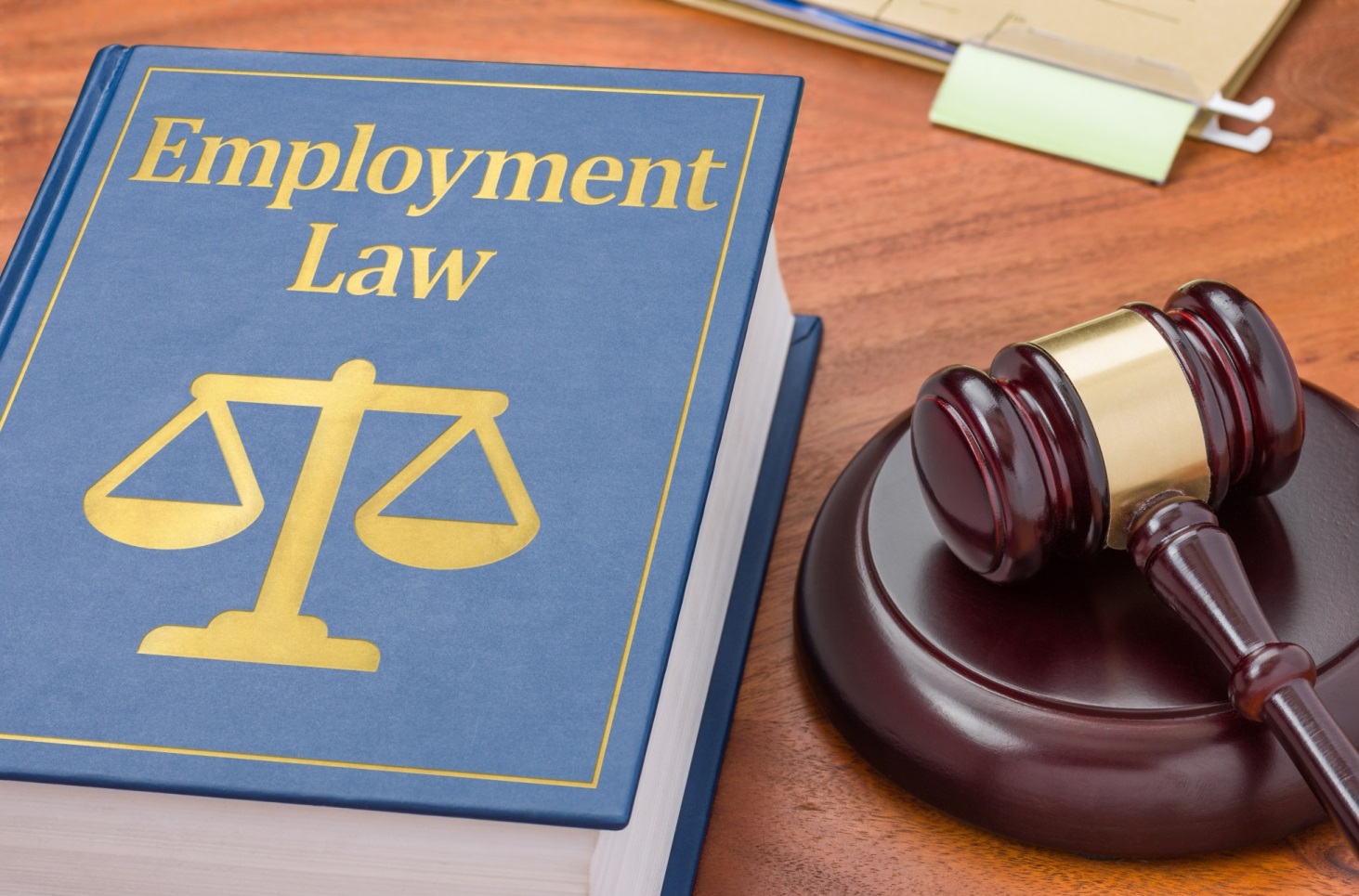 How long before the R’s retake the majority?  Congress needs to act!

Many other bad decisions yet to be overturned

More bad rulings are being issued while the Obama appointees stay in power

Potential impact of the 2018 and 2020 elections
Want To Learn More? ABC’S Upcoming Legal Conference
June 28, 2018, immediately following LegCon in DC

Strongly recommended for all ABC chapter labor attorneys, CLE credit

Also recommended for Chapter GA staff, member contractors, and in-house attorneys

Special guests invited from the Administration
26